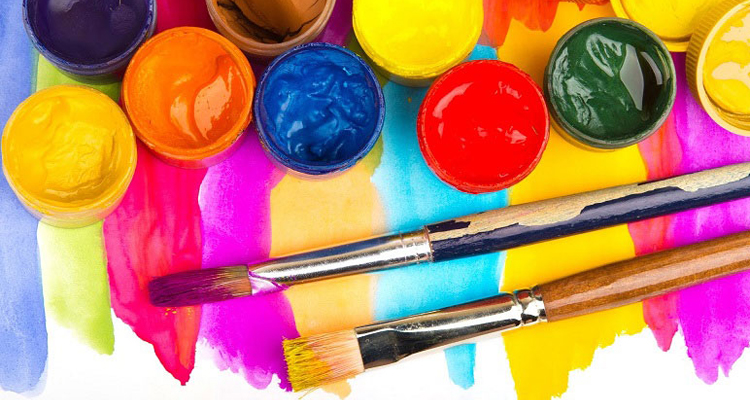 Нетрадиционные техники рисования
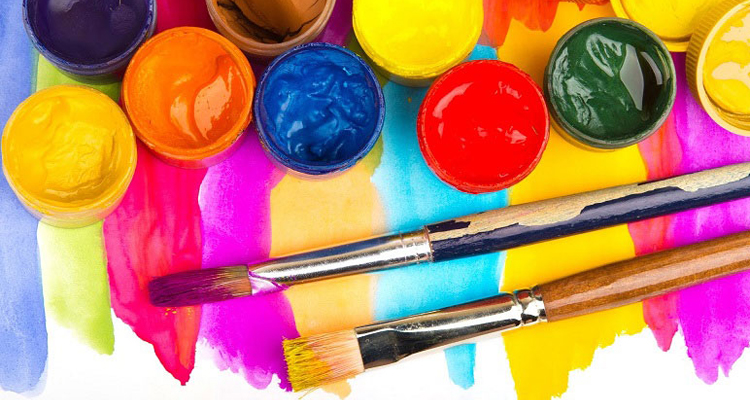 Почему так важно рисовать???
Использование нетрадиционных техник рисования создает условия, в которых ребенок начинает самостоятельно мыслить, выражает в рисунке свои мысли, переживания, эмоции, настроение. Погружается в удивительный мир творчества. В процессе применения нетрадиционной техники рисования дети не просто работают руками, им предлагают разнообразные виды деятельности. Это способствует активному сенсорному развитию, что составляет фундамент умственного развития: рука- «познает», а мозг фиксирует множество новых ощущений, соединяя со зрительными слуховыми ощущениями. А теперь мы можем вместе с ребенком  все это поэксперементировать.
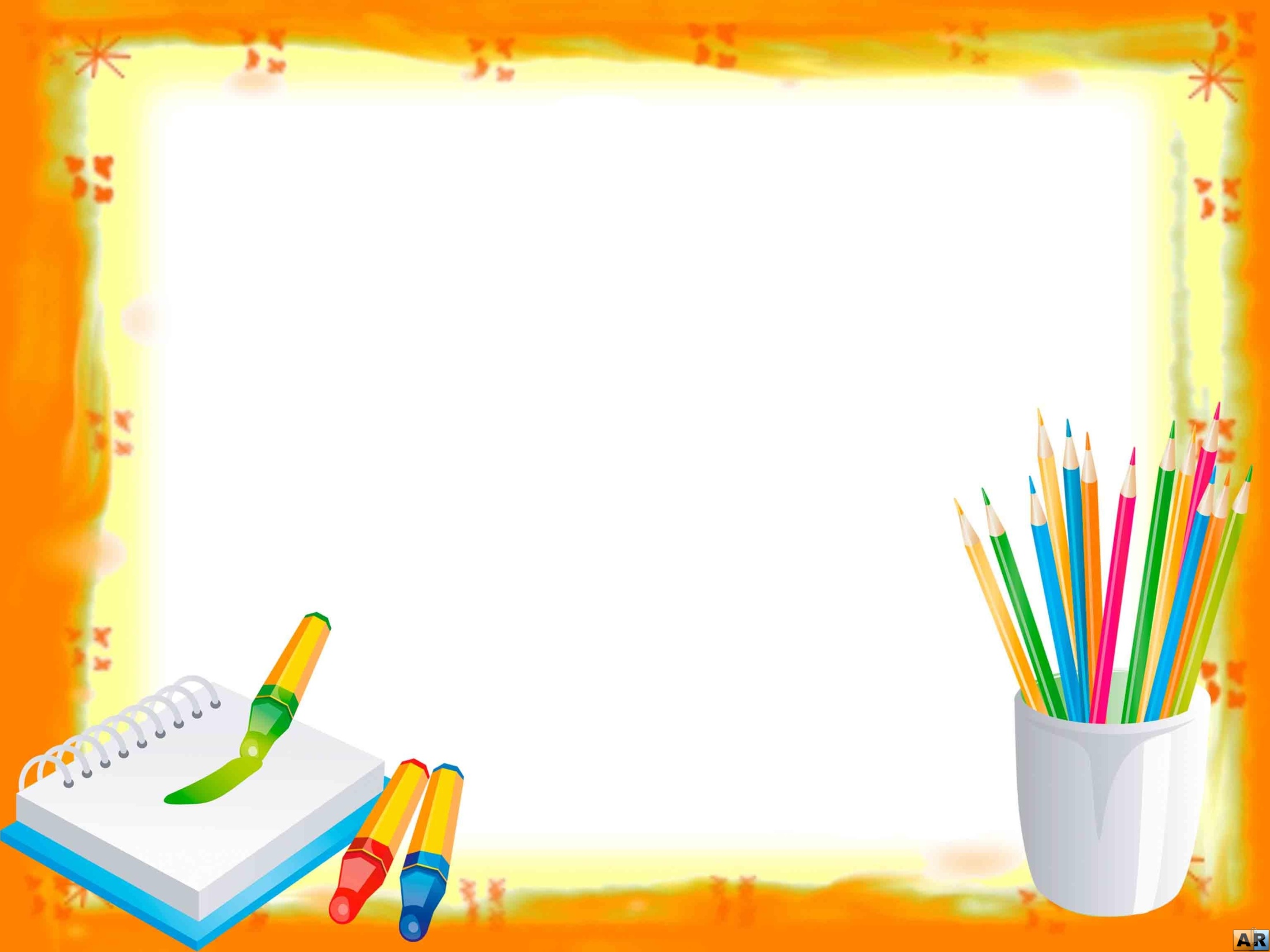 «Рисуем ладошками»

Очень интересно и увлекательно рисовать цветными ладошками. Очень приятно и необычно раскрашивать свои ручки яркими цветами и оставлять свои отпечатки на листе бумаге.

Материал: 1. Пальчиковые краски
	       2.Бумага
	       3. Кисть
	       4. Баночка для воды
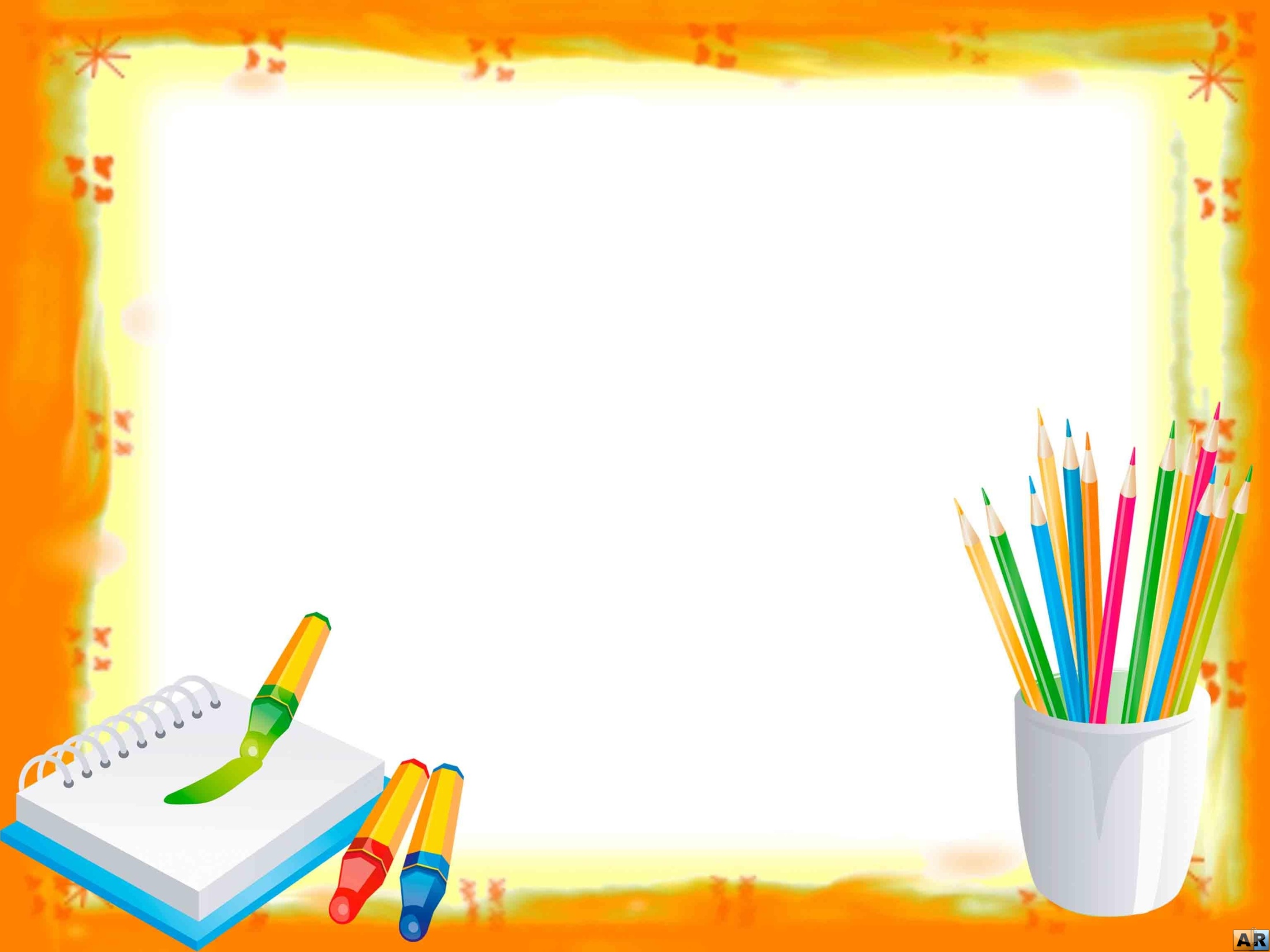 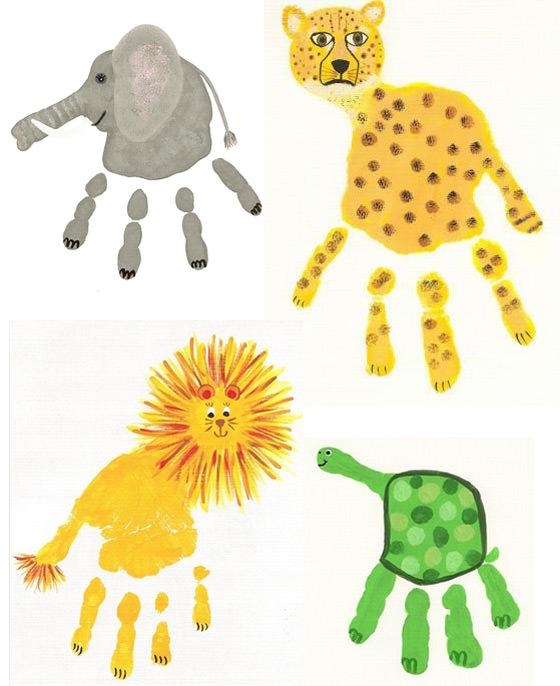 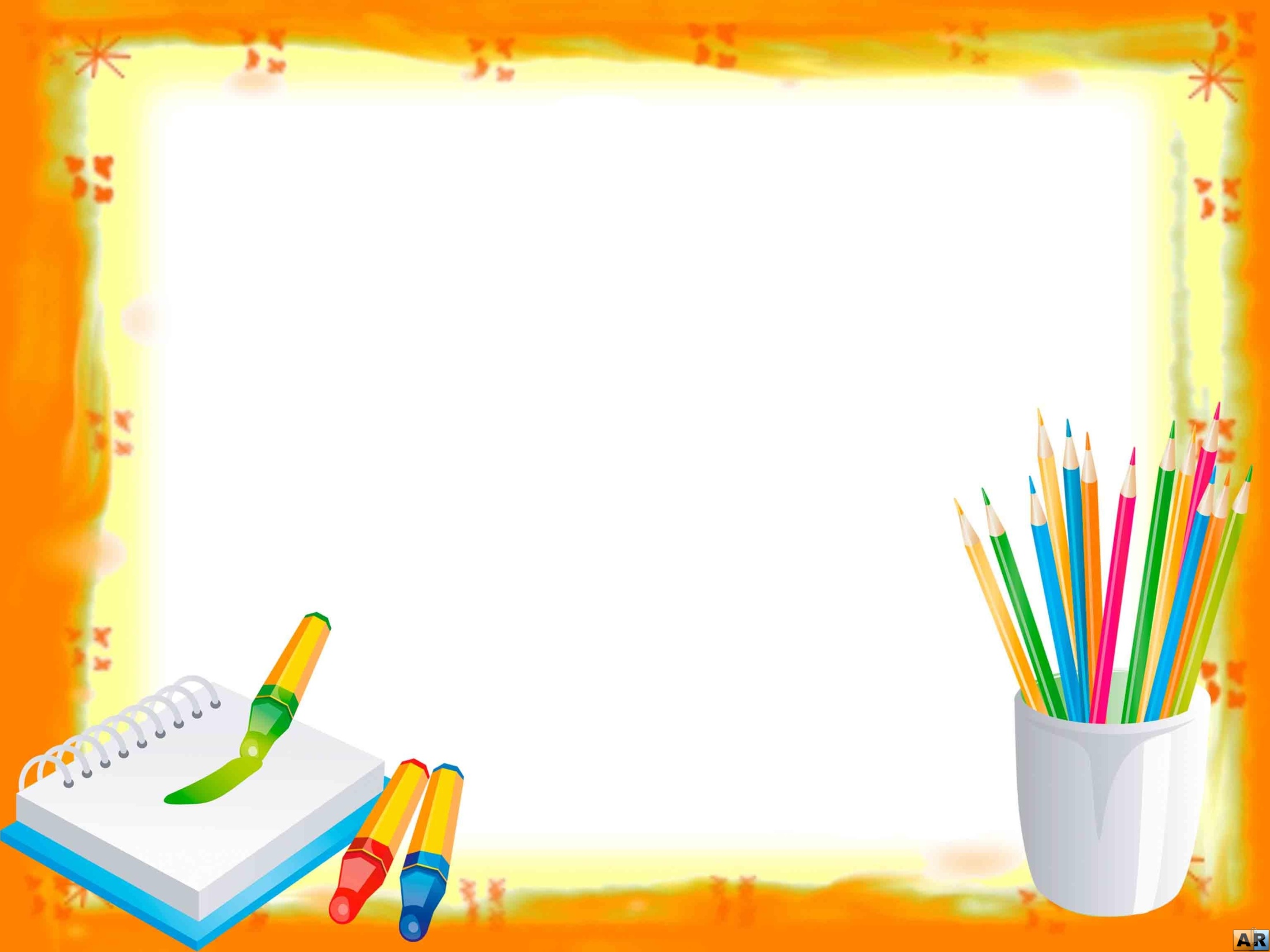 «Отпечатки листьев»
Данная техника знакома многим. Чтобы отпечатать лист, можно использовать любую краску. Наносить краску надо на сторону с прожилками. Затем окрашенной стороной лист прикладывается к бумаге, проглаживается. Через несколько секунд необходимо аккуратно поднять лист. На листе бумаги останется отпечаток листика.
Материалы: 1.Лист дерева (растения) 
	            2.Краска
	            3.Кисть 
	            4.Бумага
 	            5.Баночка для воды
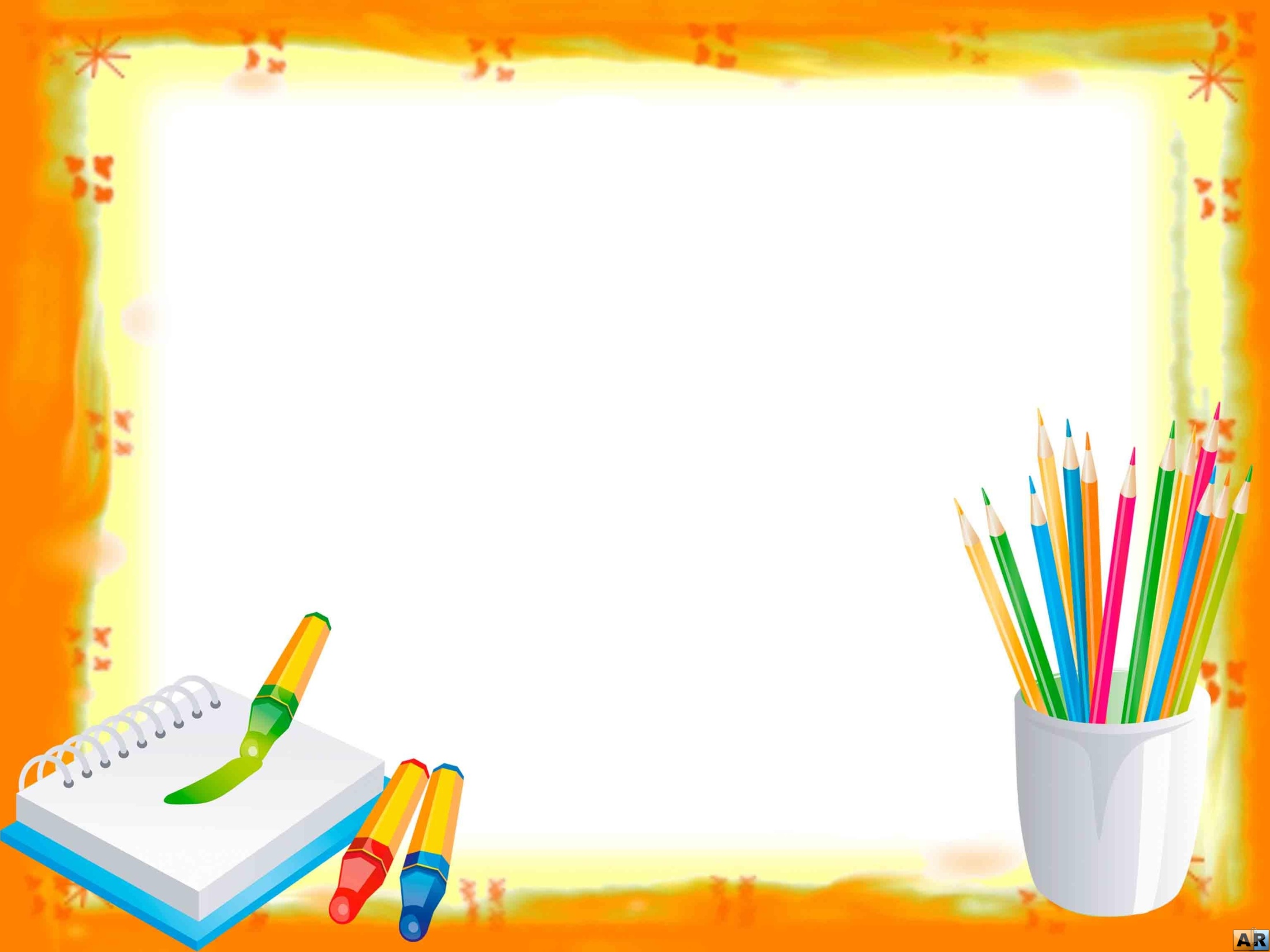 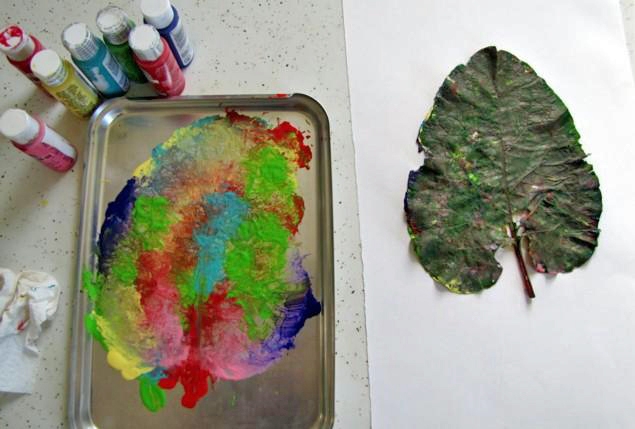 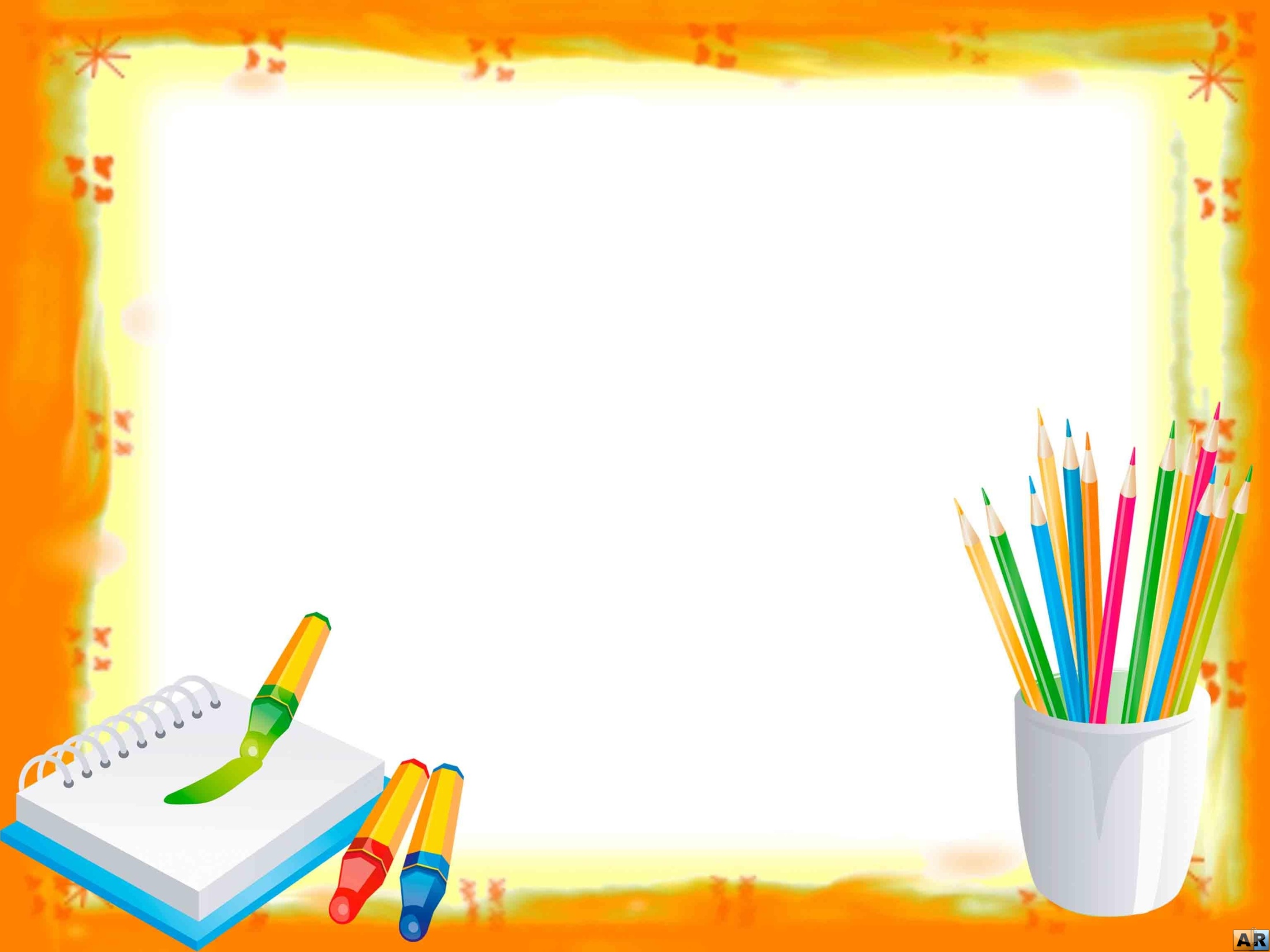 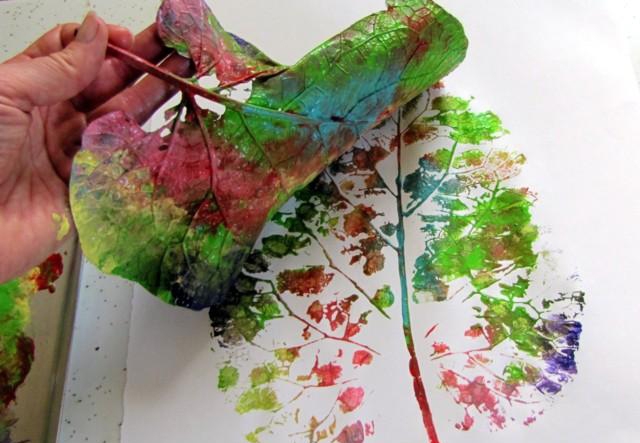 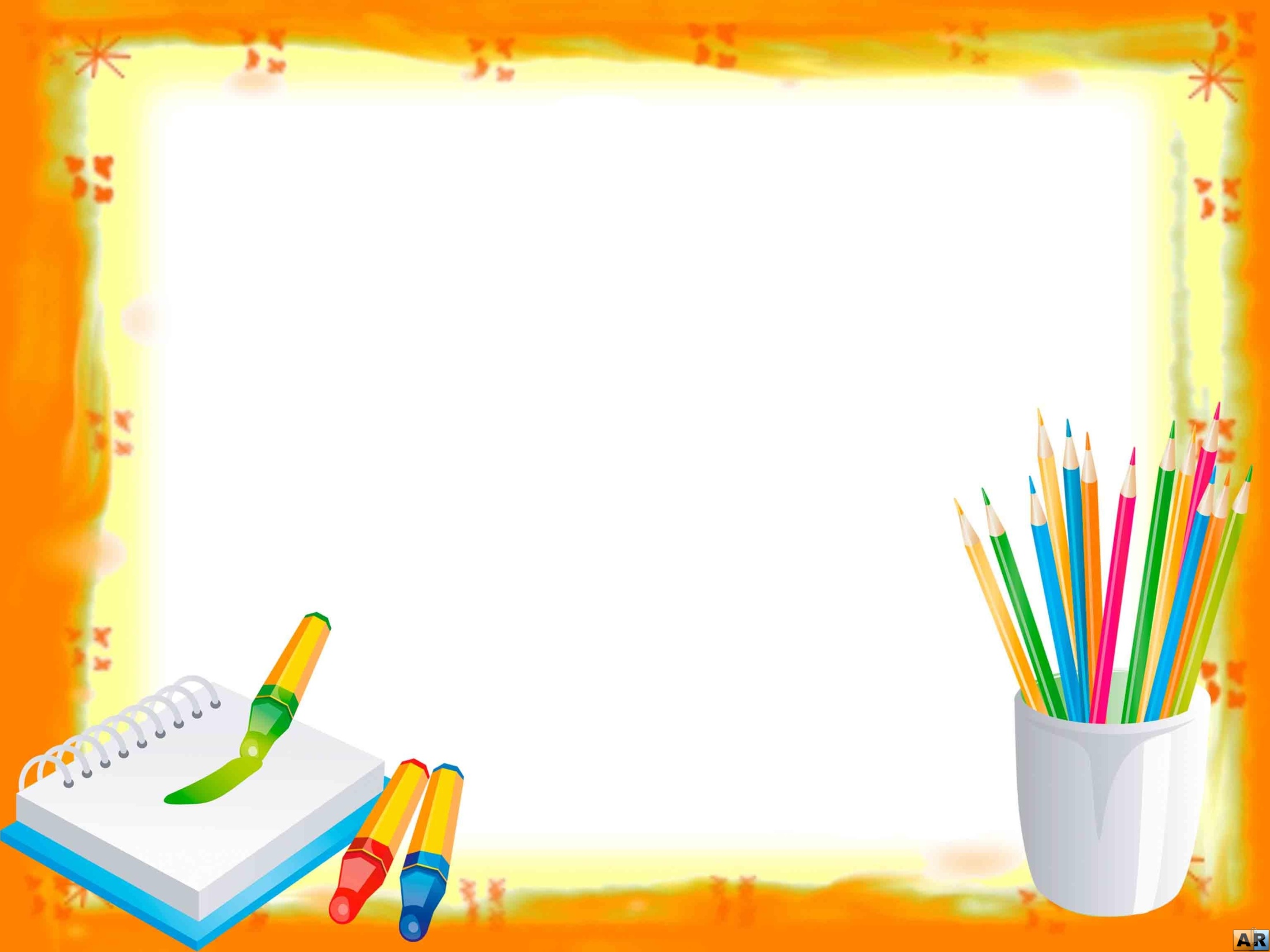 «Отпечатки картошкой, морковкой, яблоком»
Вкусные овощи и фрукты тоже умеют рисовать. Необходимо только придать им нужную форму, подобрать подходящий цвет краски, кистью окрасить и сделать красивый отпечаток на декорируемой поверхности.
Материалы: 1.Овощ/фрукт 
	            2.Краска 
	            3.Кисть 
	            4.Бумага 
	            5.Баночка для воды
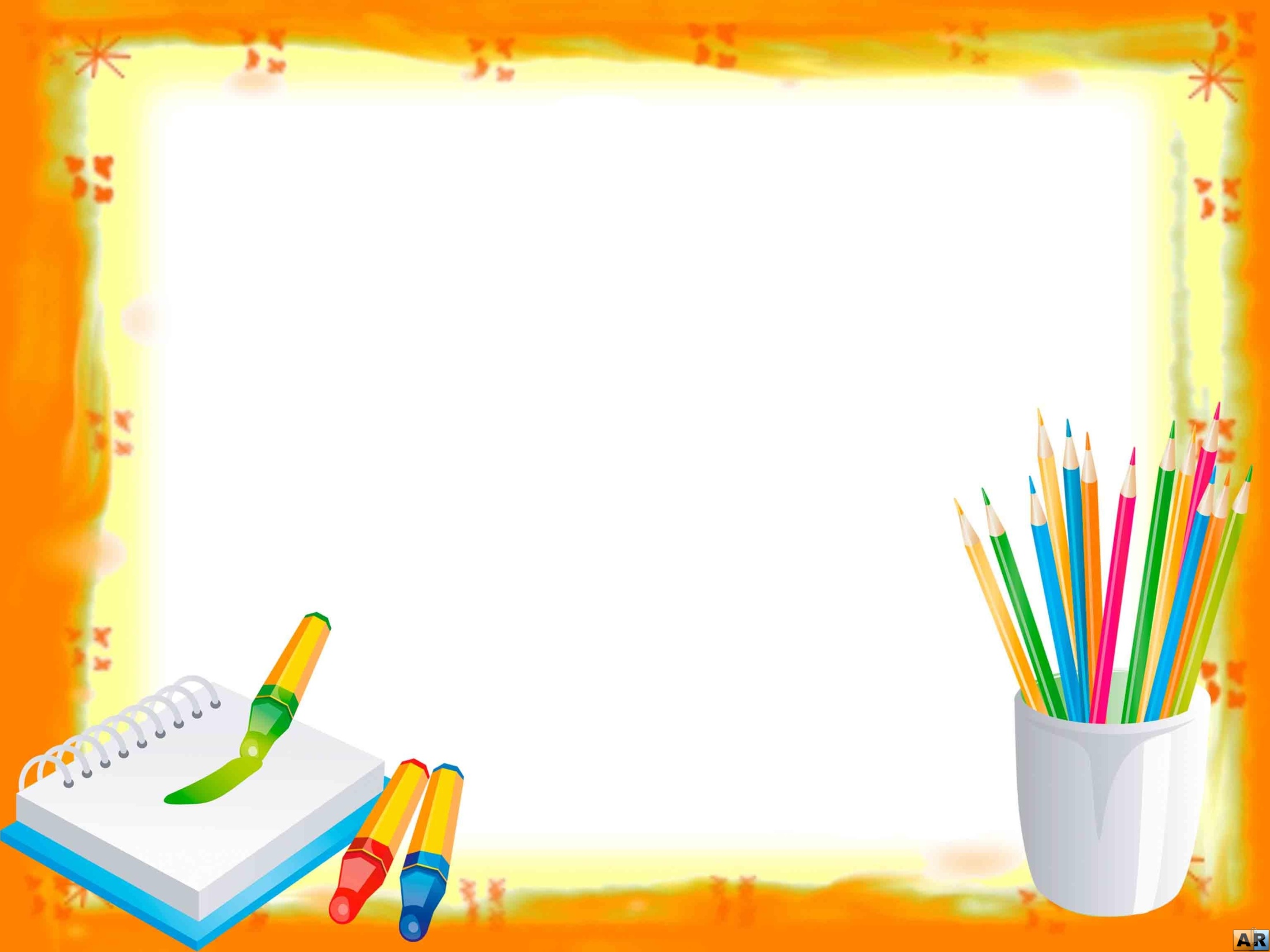 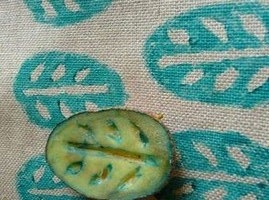 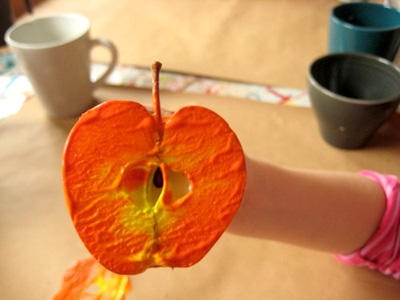 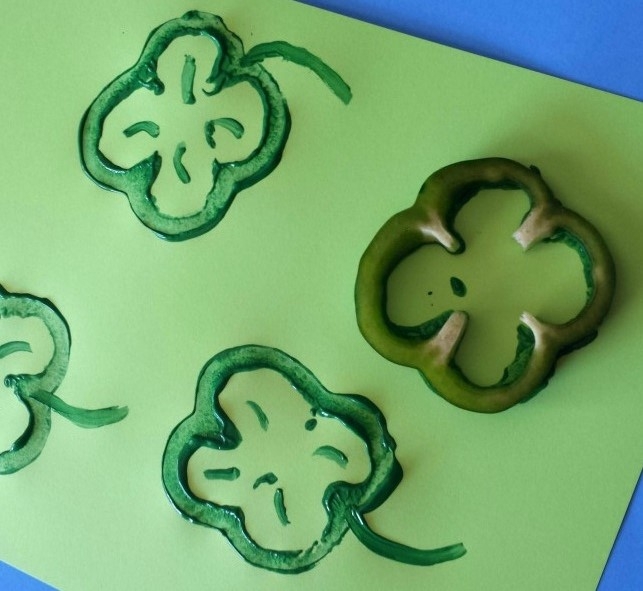 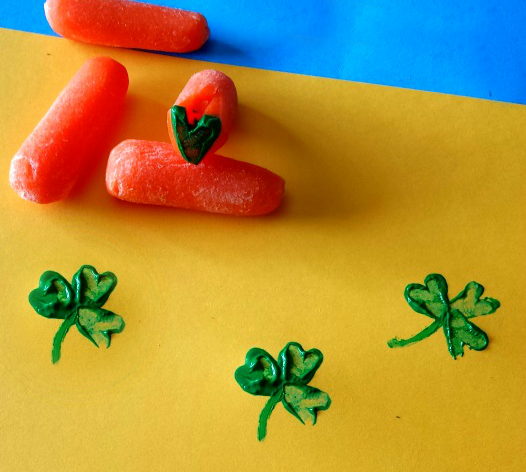 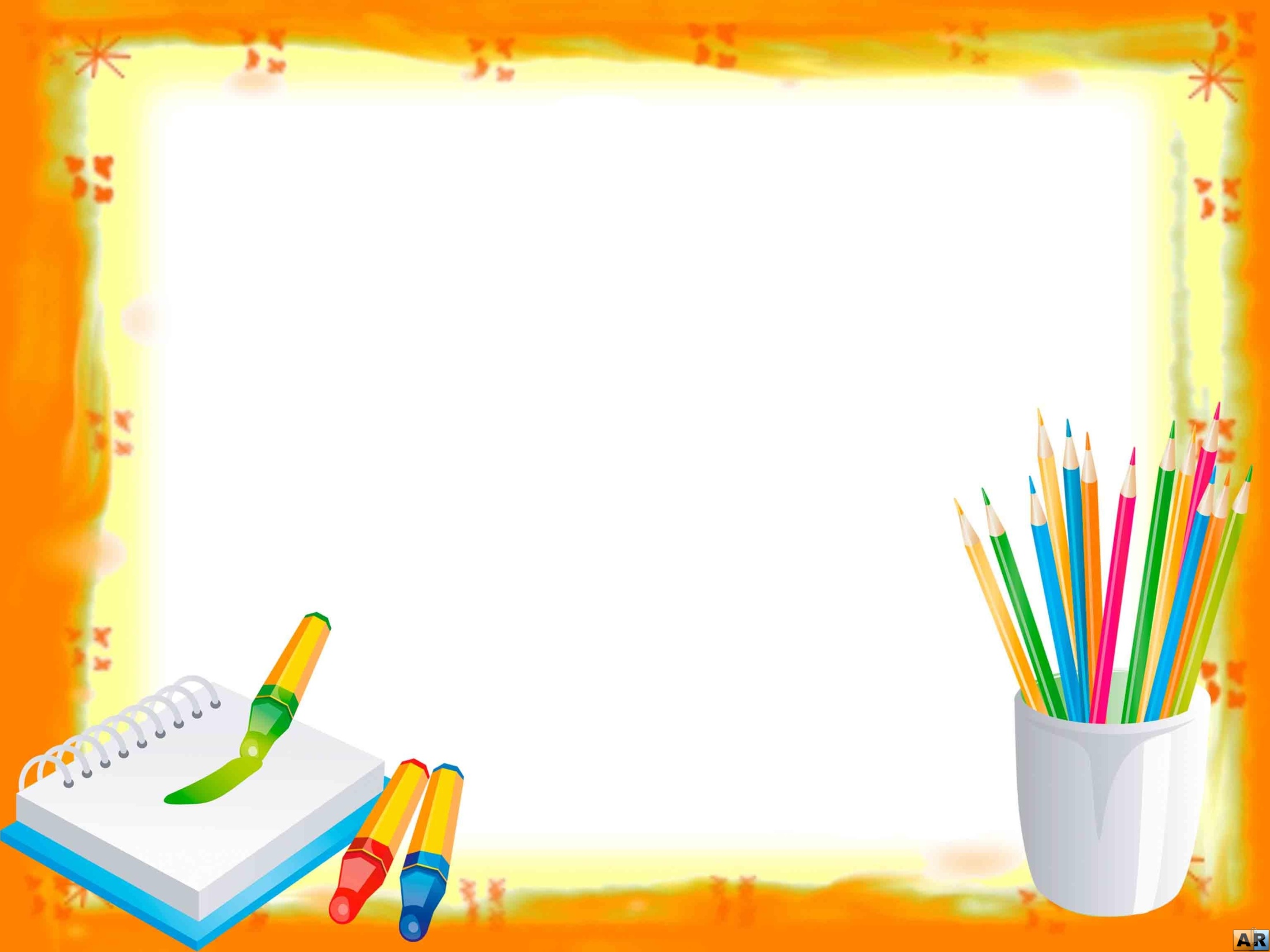 «Рисование мыльными пузырями»

Рисовать можно и мыльными пузырями. Для этого в стакан с водой надо добавить любой мыльный раствор и краску. С помощью трубочки набулькать много пены. На пузыри прислонить бумагу. Когда станут проявляться первые узоры, можно поднимать бумагу. Пузырчатые узоры готовы.
Материалы: 1.Стакан с водой 
	          2.Краска 
	          3.Мыльный раствор
	          4.Трубочка
	          5.Бумага
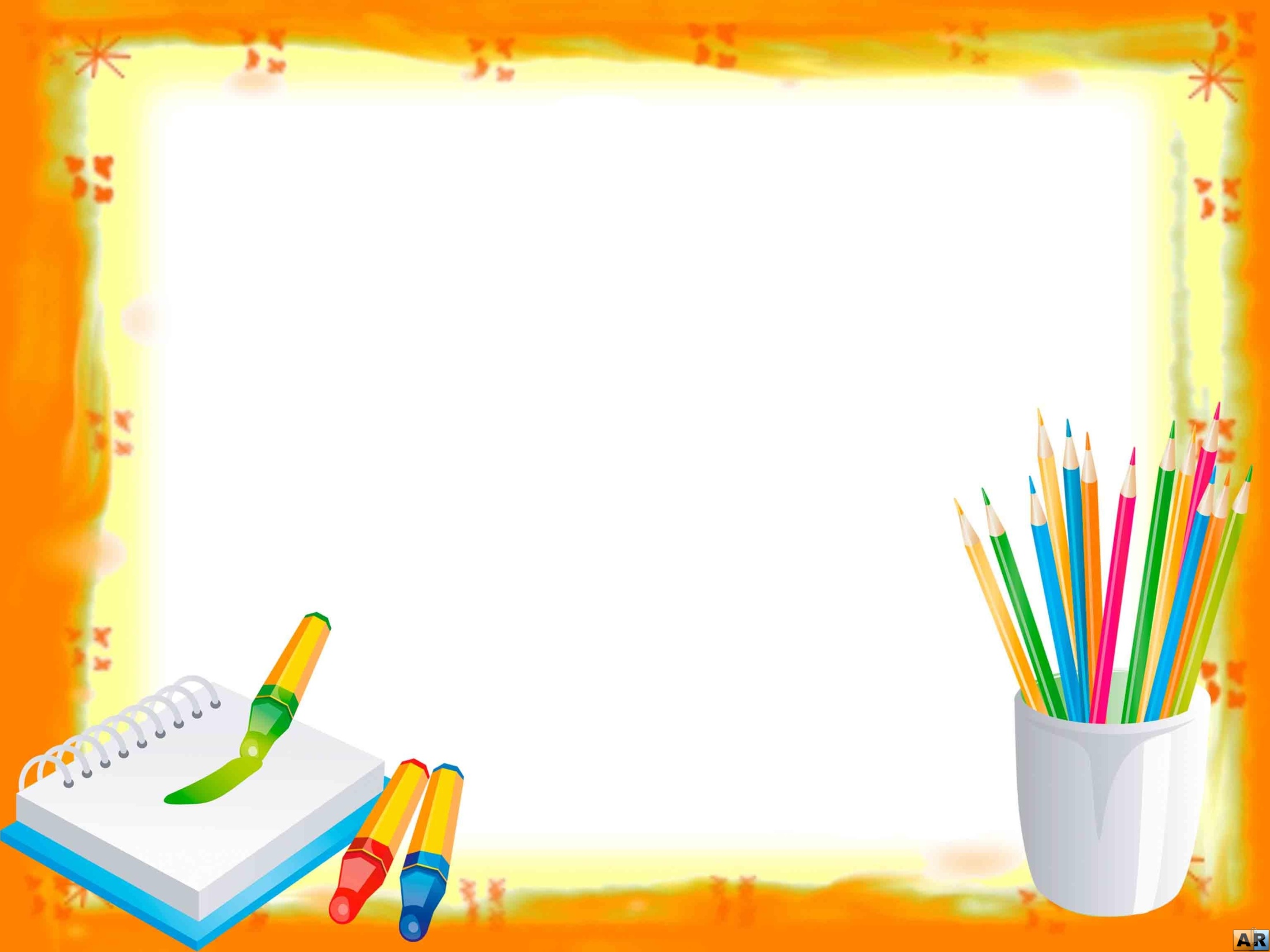 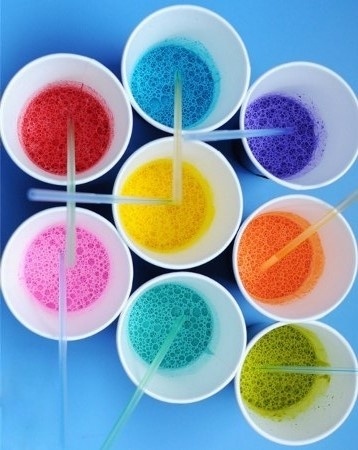 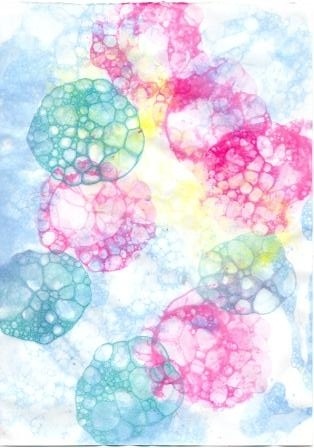 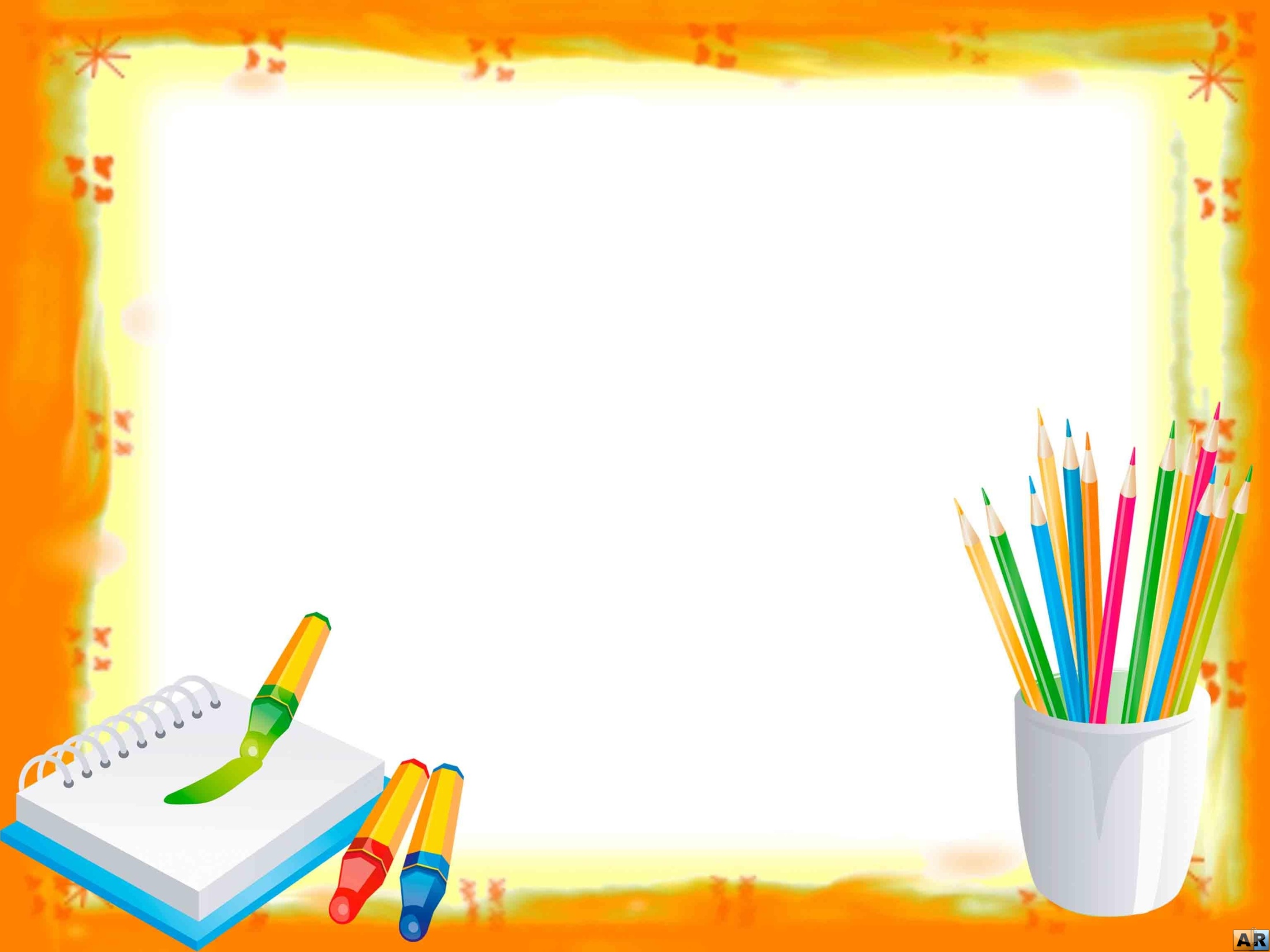 «Рисуем дном бутылки»
Способ получения изображения: предварительно необходимо развести гуашь в блюдце, затем приступаем к рисованию. Опускаем донышко бутылки в блюдце с краской и наносим оттиск на бумагу. После просыхания можно дорисовать рисунок.
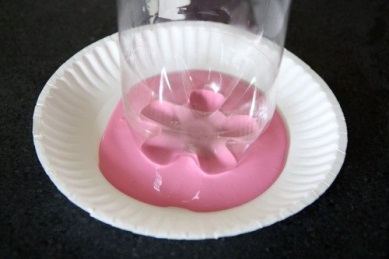 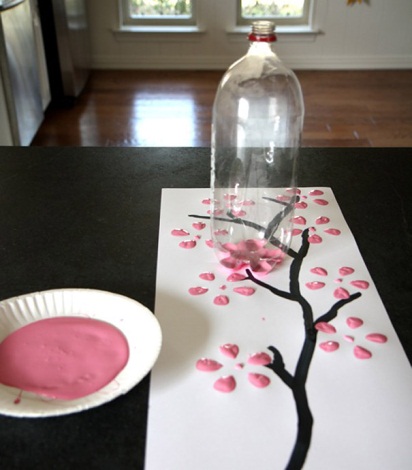 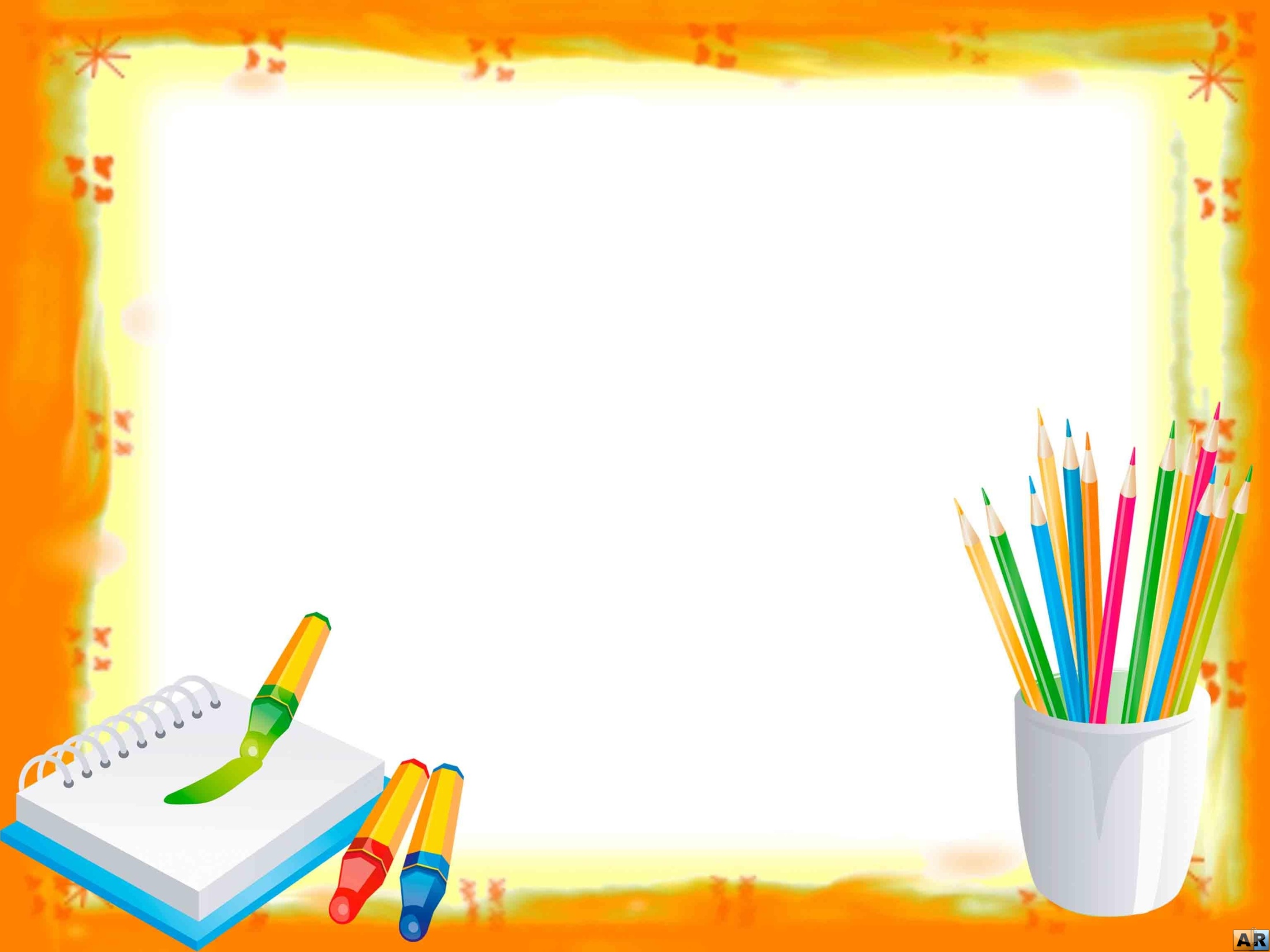 «Рисуем вилкой»
Способ получения изображения: предварительно необходимо развести гуашь в блюдце, затем приступаем к рисованию. Опускаем вилку в блюдце с краской и наносим оттиск на бумагу. После просыхания можно дорисовать рисунок.
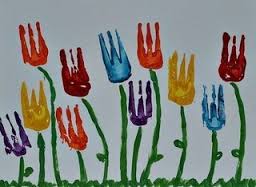 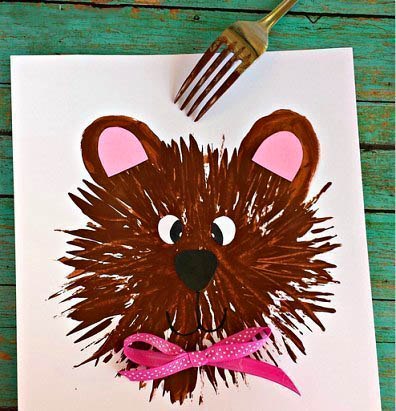 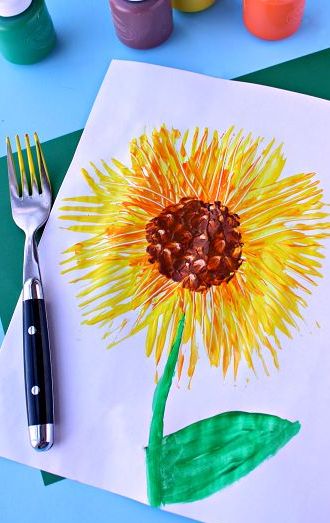 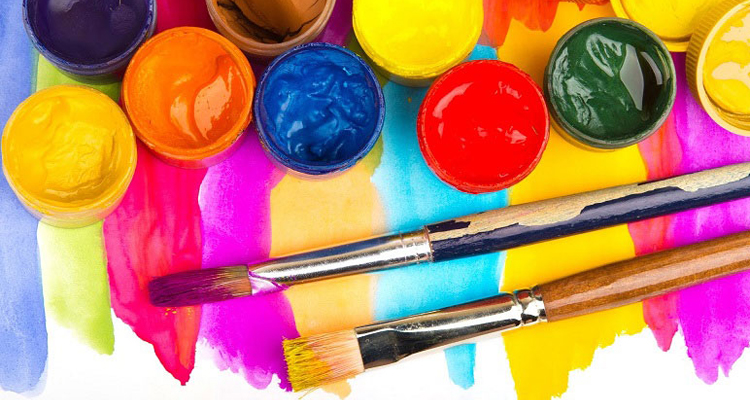 Успехов Вам в творчестве!